Презентация
Загадки о домашних животных .
Самых маленьких крошек также привлекут игровые задания на логику в виде загадок. Поскольку малыши еще не умеют читать, для самых маленьких разработана целая серия специальных упражнений в виде красочных ребусов с картинками или объемными фигурками.
Коррекционно-развивающие возможности загадки многообразны. Наиболее важны из них:
- воспитание находчивости, сообразительности, быстроты реакции;
- стимуляция умственной активности;
- развитие мышления, речи, памяти, внимания, воображения;
- расширение запаса знаний и представлений об окружающем мире;
- развитие сенсорной сферы.
Домашние животные и их детеныши
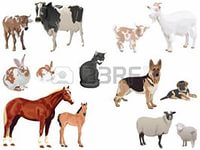 Домашние животные
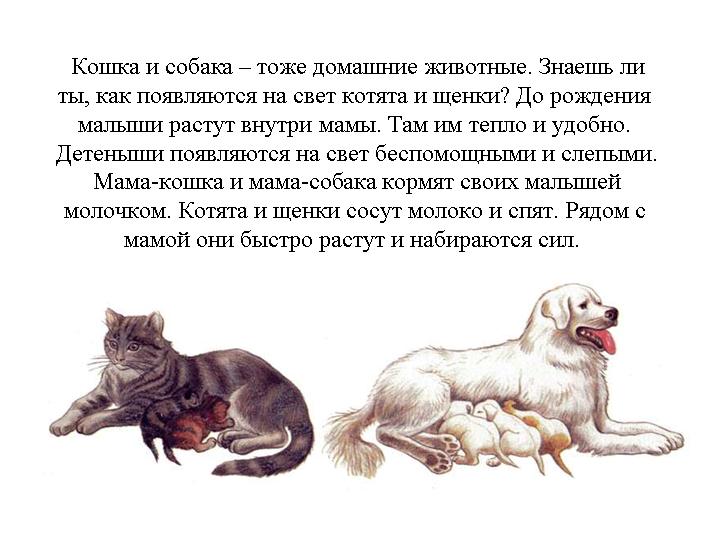 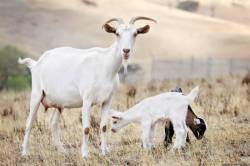 «М-е-е!»- Ребяток кто зовёт?Бородою кто трясёт?У кого витые рожки
И как ягодки глаза?    Это к деткам по дорожкеПриближается… (коза).
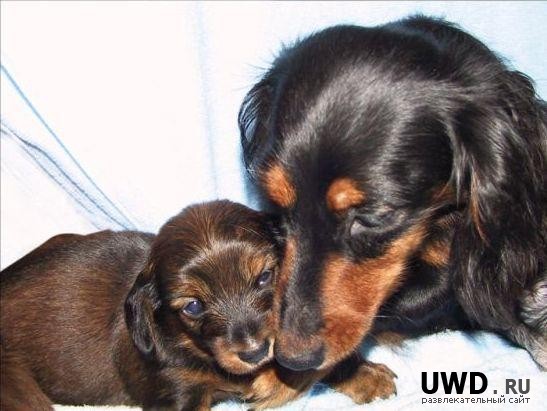 Машет радостно хвостом,Когда идёт хозяин в дом.У неё удел таков - Дом хранить от чужаков.(Собака)
.(Кошка)
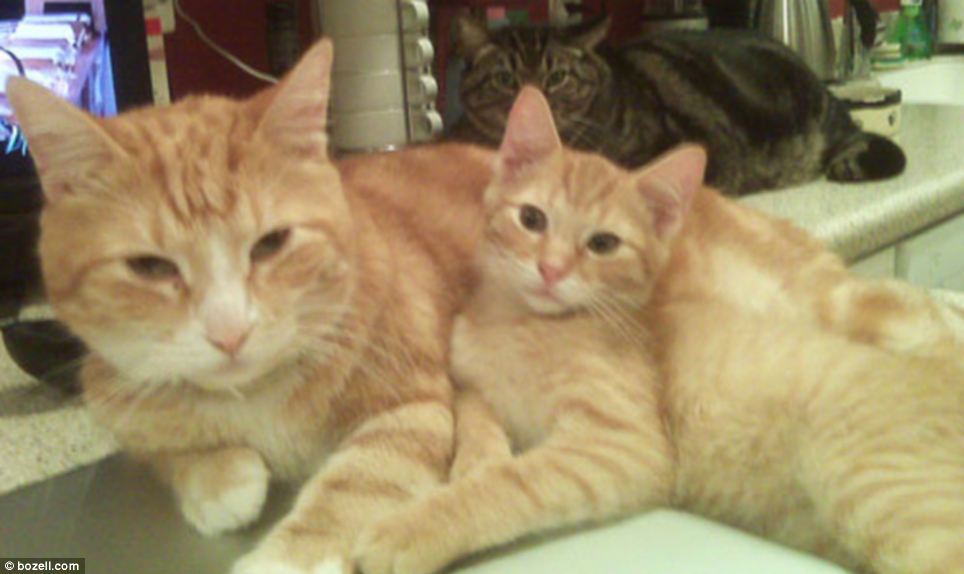 Отворилась тихо дверь,И вошел усатый зверь.Сел у печки, жмурясь сладко,И умылся мягкой лапкой
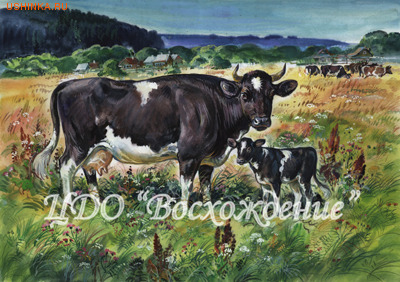 У неё рога, копыта,И на всех глядит сердито,Но добрей она щенка,И нальёт нам молока.(корова)
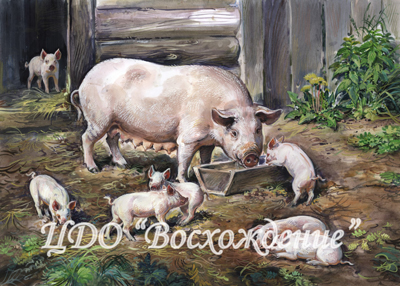 Кто залез с ногами в чашку,Измарал свою мордашку?Громко чавкает, - Хрю, хрю.Что хочу, то и творю.Не хочу таким быть я.Как зовут её… (свинья)!
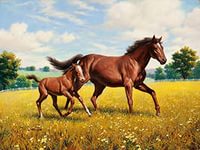 У меня большая грива,Ушки и копытца.Прокачу того игриво,Кто не побоится.Моя шёрстка гладка,Кто же я?...(Лошадка.)
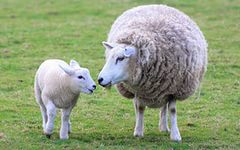 У этих спор упрямый,Но очень интересный:И кто кудрявый самый,И кто богаче шерстью.(Бараны.)